Reaching Beyond Everyday Social Interactions; Dealing with “Difficult” People
Saturday, July 21, 20182nd Southeast Adult Autism Symposium
Dave Griffin, M.Ed.Introduction
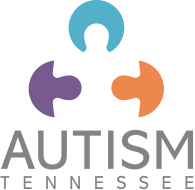 Teen & Adult Project Coordinator, Autism Tennessee
B.A., Political Science, Duke University, 1989
M.Ed., Secondary Education, Vanderbilt University, 1994
Consultant to Spectrum Pathways, Vanderbilt University, 2016- present.
Board Member, Empower Tennessee, 2017-present.
Project Specialist, The Arc Tennessee, 2016-present.
Objectives
Create a plan to identify a support system of neurotypical peers to reference for guidance
Explore negative emotional responses that impede the development of social skills
Understand key problem areas of social interaction to improve social skills
Objectives Continued
Identify opportunities to practice social skills in socially acceptable ways.
Identify difficult situations in the work environment and other contexts.
Share effective  strategies for coping with difficult situations
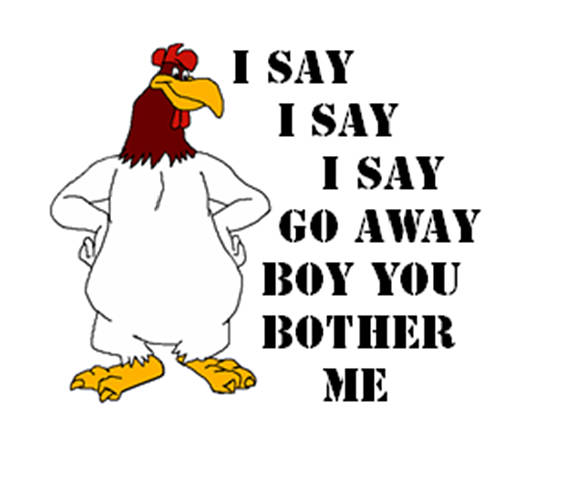 Who are Difficult People?
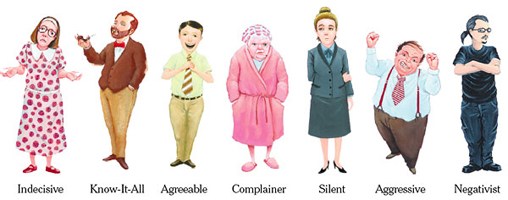 How have I dealt with difficult people in the past?
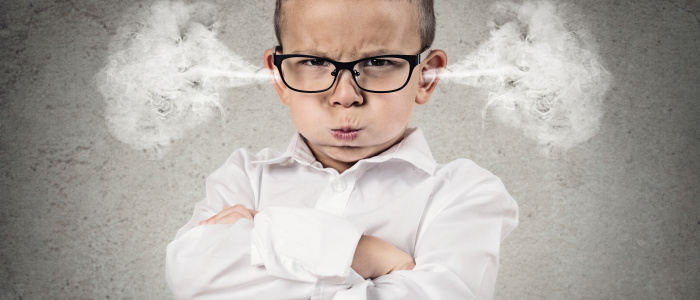 Establish a Foundation of Support
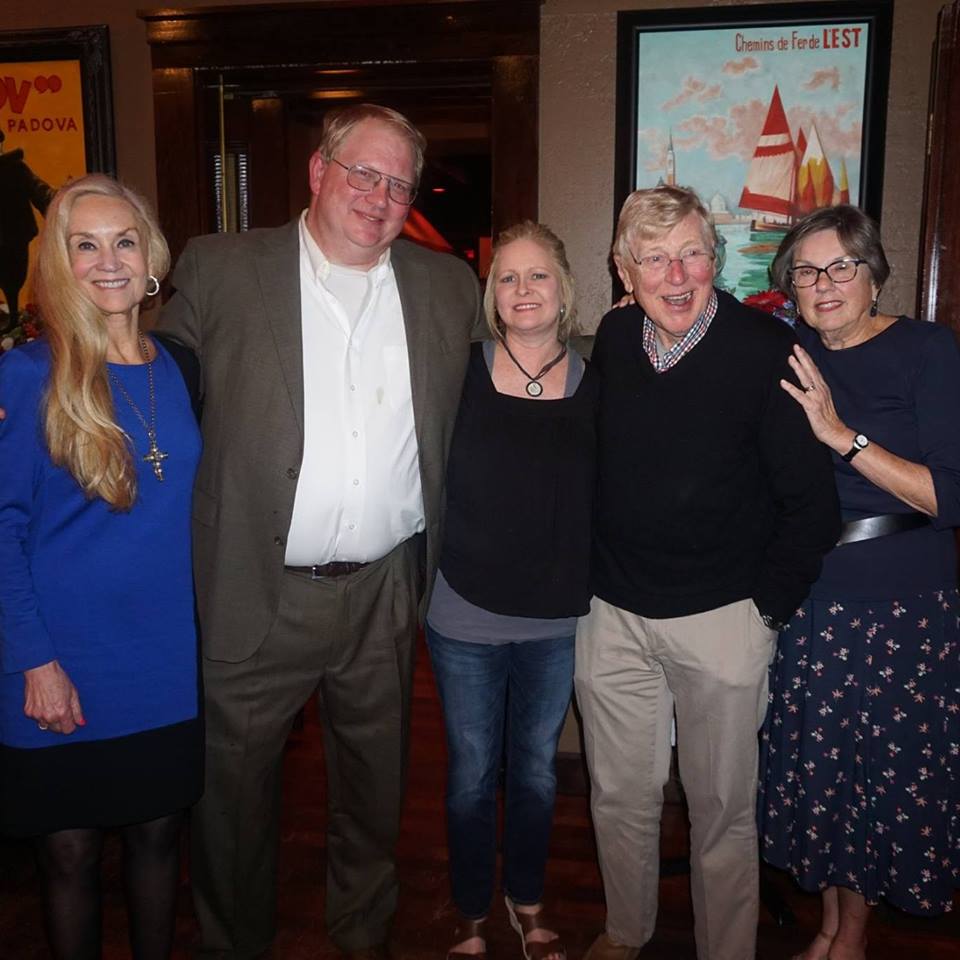 Professional Mental Health Provider
Anne       Carrie       Ginger         Babs     Juanita
Asking Neurotypicals for Help
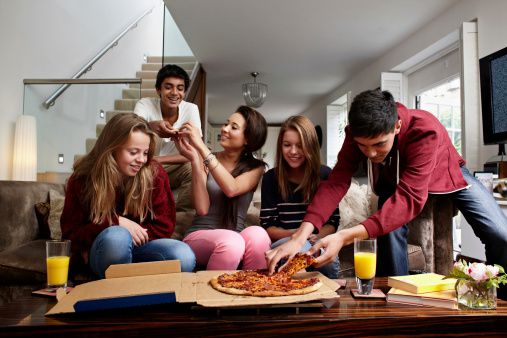 Respect The Boundaries of Your Allies
Respect Their Time
Accept No For 
An Answer
Say Thank You
Reciprocate
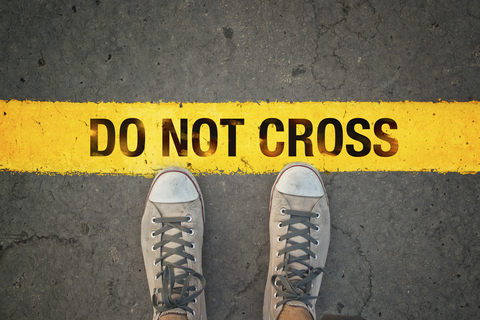 Practicing The Basics Of Social Skill Development
Communication
Context 
Self Presentation
Self Awareness
Communication
Volume and interrupting
Light topics (e.g. the weather)
Respect others time
Let others talk
Context
Professional
Talking across gender
Public
Private
Professional
Personal
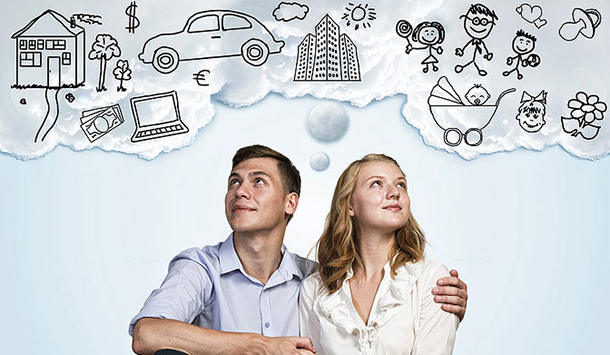 Self-Presentation (Juanita Simanekova with professional partner Jonathan Chen)
Developing Skills for More Difficult Situations
De-escalation Techniques
Defer:  Put off to a later time; postpone.


Disengage:  Disconnect from a relationship either in part or completely
Some Specific personality types and situations
Avoidant People
Reach out appropriately. Frequency depends on situation and context.  Typically you should wait 2-5 business days before reaching out again.
It is up to the other to let you know when it is too often.  Ask allies for help when the boundary is unclear.
Have a plan in case they do not respond.
Angry ScreamersGently say no to the volume.Gently say yes to the communication.
..
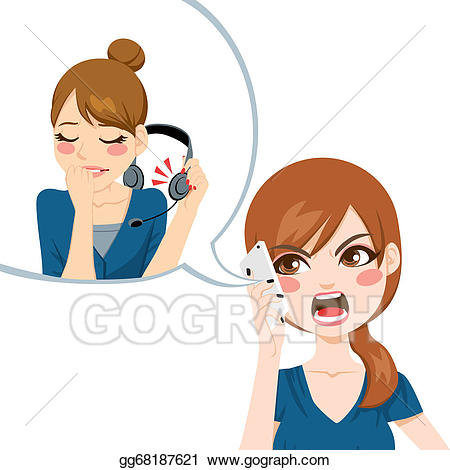 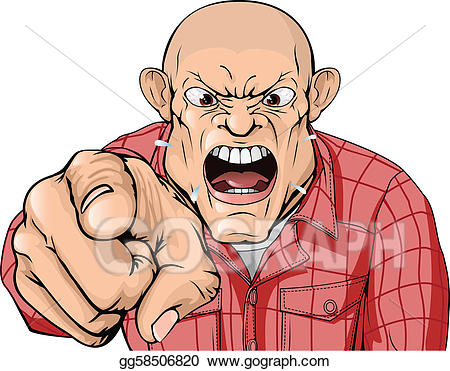 Inflexibility
“Please know that I am only interested in following your directions and being the best worker I can be for you.  With that said, I would request that you re-consider my requests for accommodation. Otherwise, I will struggle to furnish you with the accountability you need.”
Invalidators
Being on the spectrum does not free me from being held to the same standard.
Bullies
“I am presented here with an ultimatum in which I am being asked to perform a duty which is dangerous to my emotional and perhaps my physical health. I consider myself a valuable employee and do not want to compromise my well-being.  What options can we discuss?”
Your supervisor’s supervisor
False Accountability
“I don’t recall that.”
“That may be true.”
“I don’t think it is appropriate to take credit for something I have not done.”
Those Who are “Never Wrong”
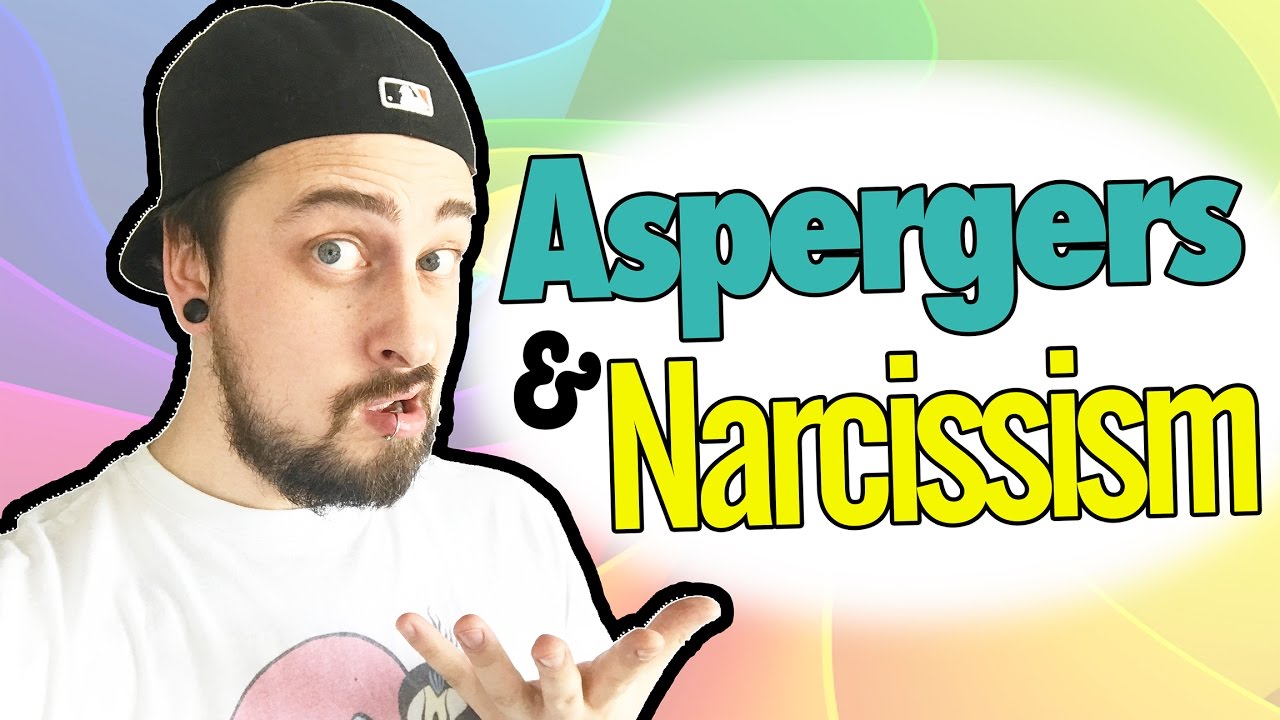 Asperger's v Narcissistic Personality Disorder
The Narcissist You KnowJoseph Burgo
Dr. Douglas is in the middle……
Tips for Others
Accept constructive criticism.
Show willingness to work hard.
Ask employers to “carve” a position----one that plays to your strengths.
Skills Into Practice
Conversation with an Ally
Conversation with a “Difficult” Person
Appropriate Conversation with an Ally
Take turns
Don’t monopolize with questions or information about yourself.
Appropriate Conversation with a “Difficult” Person
Save for later.
Say as little as possible.
Don’t argue.
Take notes.
One more “difficult: person----- Me!
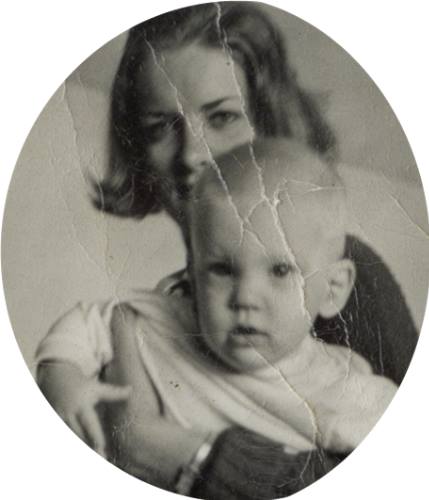 The story of two wolves
Conclusion